Floods
Evacuation Map of Tianyang Village, Baozhong Township, Yunlin County
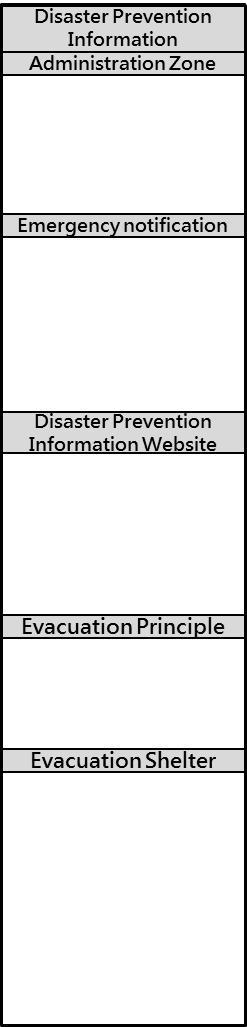 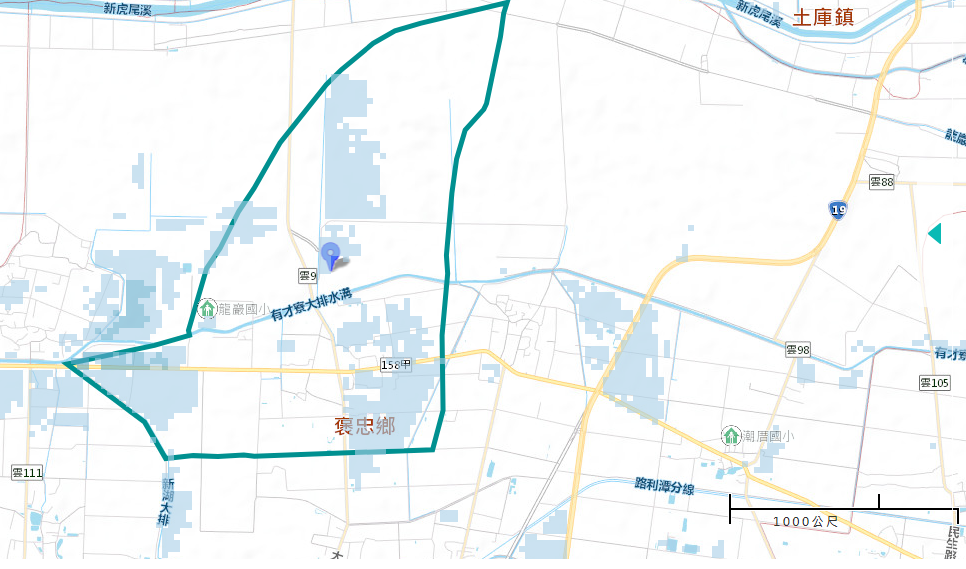 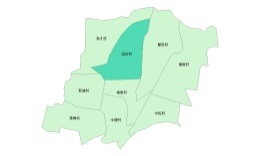 Disaster Prevention Information
Population：843 people
Baozhnog Township Emergency Operation Center,(EOC)TEL:05-6972005
Chief of Village: ZHANG,SHEN-GEN,(章深根)Mobile:05-697-2340
Baozhong Police OfficeTEL:05-697-2040
Baozhong Fire DepartmentTEL:05-697-2146
Administration Zone
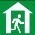 Soil and Water Conservation Bureau
http://246.swcb.gov.tw/
Water Resources Agency
http://www.wra.gov.tw/
Directorate General of Highways
http://www.thb.gov.tw/
(Long Yan Elementary School)
Floods: Vertical refuge. People live in lowlands go to shelters.
Shelter: Long Yan Elementary School
Accommodate: 48 people
Address: No. 15, Ln. 28, Minsheng Rd., Baozhong Township, Yunlin County 634 , Taiwan (R.O.C.)
TEL: 05-697-2454
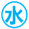 Emergency notification
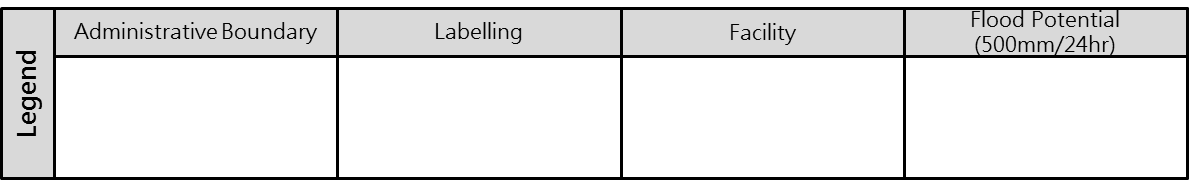 Indoor Evacuation Shelter
Evacuation Route
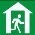 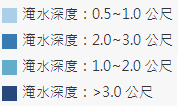 0.5-1.0 m
1.0-2.0 m
2.0-3.0 m
>3.0 m
Village Boundary
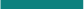 Shelter for Flood
Emergency Operation Center, EOC
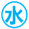 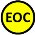 Disaster Prevention Information Website
Evacuation Principle
Evacuation Shelter
Made by Baozhong Township Office, May 2022